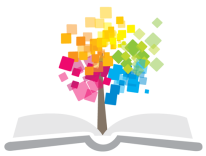 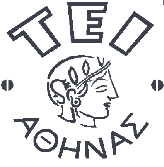 Ανοικτά Ακαδημαϊκά Μαθήματα στο ΤΕΙ Αθήνας
Ανόργανη Χημεία (Θ)
Ενότητα 6: Ρυθμιστικά Διαλύματα
Χριστίνα Φούντζουλα
Τμήμα Ιατρικών Εργαστηρίων
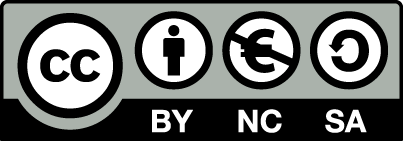 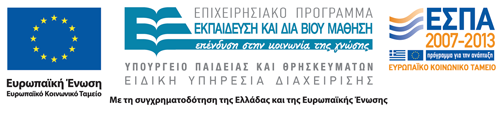 Ιοντισμός ασθενών οξέων και βάσεων
Ασθενές οξύ: το οξύ που ιοντίζεται μερικώς στο νερό
Ασθενές οξύ + Η2Ο →συζυγής βάση + Η3Ο+
Ρυθμιστικό διάλυμα
Ασθενής βάση: η βάση που ιοντίζεται μερικώς στο νερό
Ασθενής βάση + Η2Ο ↔συζυγές οξύ + ΟΗ-
Ρυθμιστικό διάλυμα
1
Βαθμός ιοντισμού
Βαθμός ιοντισμού (α) είναι το πηλίκο της συγκέντρωσης του οξέος ή της βάσης που ιοντίστηκε προς τη συνολική συγκέντρωση του οξέος ή της βάσης.
α=1 → πλήρης ιοντισμός  → ισχυρό οξύ ή βάση
α<1 → μερικός ιοντισμός → ασθενές οξύ ή βάση
α<0,1  →  πολύ ασθενές οξύ ή βάση
2
pH ρυθμιστικού διαλύματος HA-A-
HA   +    Η2Ο ↔ A-  +     Η3Ο+
Αν α<<0,1 Πρακτικά:
Και καταλήγουμε:
3
pH ρυθμιστικού διαλύματος
Εξίσωση Henderson- Hasselbalch
4
Ρυθμιστική ικανότητα 1/4
5
Ρυθμιστική ικανότητα 2/4
Παρασκευή ρυθμιστικού διαλύματος με pH=x
 Επιλέγεται οξύ με Κa=10-x
 Αρκεί Cοξύ = Cβάση
6
Ρυθμιστική ικανότητα 3/4
Ρυθμιστικό διάλυμα 1: H2PO4-:0,10M και HPO42-:0,20M 
Ρυθμιστικό διάλυμα 2: H2PO4-:0,15M και HPO42-:0,30M 
Τι ισχύει για τo pH των δύο διαλυμάτων:
το pH του διαλύματος 1 είναι μεγαλύτερο.
το pH του διαλύματος 2 είναι μεγαλύτερο.
και τα δύο διαλύματα έχουν το ίδιο pH.
Ποιο από τα δύο ρυθμιστικά διαλύματα μπορεί να εξουδετερώσει την προσθήκη 0,11Μ ΟΗ-:
το διάλυμα 1.
το διάλυμα 2.
και τα δύο διαλύματα.
7
Ρυθμιστική ικανότητα 4/4
Ποιο από τα δύο ρυθμιστικά διαλύματα μπορεί να εξουδετερώσει την προσθήκη 0,11Μ Η3Ο+:
 το διάλυμα 1.
 το διάλυμα 2.
 και τα δύο διαλύματα.
Ποια από τις παρακάτω προτάσεις είναι σωστή:
το διάλυμα 1 έχει μεγαλύτερη ρυθμιστική ικανότητα.
το διάλυμα 2 έχει μεγαλύτερη ρυθμιστική ικανότητα.
και τα δύο διαλύματα έχουν την ίδια ρυθμιστική ικανότητα.
8
Προσθήκη ισχυρού οξέος ή βάσης σε ρυθμιστικό διάλυμα
9
Αραίωση ρυθμιστικού διαλύματος
με αραίωση
10
Ρυθμιστικά συστήματα στον ανθρώπινο οργανισμό 1/3
Η διατήρηση φυσιολογικής ηλεκτροχημικής καταστάσης στον ενδοκυττάριο και περικυττάριο είναι απαραίτητη για τη δυναμική και σταθεροποιημένη  βιοχημική ισορροπία της ζωής.
Ο κυτταρικός μεταβολισμός και η ομοιόσταση του οργανισμού απαιτούν ότι οι αποκλίσεις από την οξεοβασική ισορροπία δεν πρέπει να είναι μεγάλες.
11
Ρυθμιστικά συστήματα στον ανθρώπινο οργανισμό 2/3
Η μέση τιμή (±95% όρια αξιοπιστίας) του pH του αίματος (και του σώματος) είναι 7.45± 0.05.
Η διακύμανση του pH, που είναι συμβατή με τη ζωή, δεν εκτείνεται πέραν των 6.85-7.80.  (ανάλογα με την ηλικία και τη διάρκεια της οξεοβασικής διαταραχής).
Ο όρος οξέωση περιγράφει την κατάσταση κατά την οποία το pH είναι χαμηλότερο από 7.40 και ότι υπάρχει διαταραχή που επιφέρει αύξηση της παραγωγής των Η+ (έλλειμμα βάσεως).
Με τον όρο αλκάλωση περιγράφονται καταστάσεις με αύξηση του pH (>7.40) που προκαλούν μείωση των Η+ (περίσσεια βάσεως).
12
Ρυθμιστικά συστήματα στον ανθρώπινο οργανισμό 3/3
Με φυσιολογικό pH (=7.4), η συγκέντρωση των Η+ είναι 40 nmol/l-1.
Όπως είναι γνωστό, τα ένζυμα καταλύουν πληθώρα βιοχημικών αντιδράσεων, αλλά η λειτουργία των ενζύμων αυτών εξαρτάται από την ομοιόσταση του εσωτερικού περιβάλλοντος.
Για το λόγο αυτό, ο οργανισμός ρυθμίζει προσεκτικά τη συγκέντρωση των Η+ στο εσωτερικό του περιβάλλον, με τη βοήθεια τριών μηχανισμών: των ρυθμιστικών συστημάτων, του πνευμονικού αερισμού και της νεφρικής απεκκρίσεως.
13
Εξωκυττάρια και ενδοκυττάρια ρυθμιστικά συστήματα 1/2
Εξωκυττάρια
Τα κυριότερα ρυθμιστικά συστήματα, που ελέγχονται στο πλάσμα είναι τα ζεύγη:
ανθρακικό οξύ/διττανθρακικό νάτριο (Η2CO3/NaHCO3).
(53 % της ολικής ρυθμιστικής ικανότητας του αίματος).
δισόξινο / όξινο φωσφορικό οξύ (NaH2PO4/NaHPO4).
(3% της ολικής ρυθμιστικής ικανότητας του αίματος).
όξινες πρωτεϊνικές ρίζες/νατριούχες πρωτεΐνες (Hprot/NaProt).
(7% της ολικής ρυθμιστικής ικανότητας).
14
Εξωκυττάρια και ενδοκυττάρια ρυθμιστικά συστήματα 2/2
Ενδοκυττάρια
Τα κυριότερα ρυθμιστικά ζεύγη που δρούν στα ερυθροκύτταρα είναι:
[1] ανθρακικό οξύ/διττανθρακικό νάτριο (Η2CO3/NaHCO3).
(18% της ολικής ρυθμιστικής ικανότητας).
[2] αναχθείσα αιμοσφαιρίνη/καλιούχος αιμοσφαιρίνη (ΗΗb/KHb)
(35% της ολικής ρυθμιστικής ικανότητας).
[3] όξινο φωσφορικό κάλιο/δισόξινο φωσφορικό κάλιο (ΚΗ2PO4/K2HPO4).
15
Ρυθμιστικό διάλυμα 1:Ανθρακικό οξύ/διττανθρακικό νάτριο 1/5
Καταλύεται από το ένζυμο carbonic anhydrase
16
Ρυθμιστικό διάλυμα 1:Ανθρακικό οξύ/διττανθρακικό νάτριο 2/5
Οποιαδήποτε μεταβολή στο σύστημα θα οδηγήσει σε μετατόπιση της χημικής ισορροπίας και σε ανάπτυξη δράσεων που θα εξουδετερώσουν αυτή τη μεταβολή, σύμφωνα με την αρχή Le Chatelier.
Π.χ. αν υπάρξει, για κάποιο λόγο, αύξηση της συγκέντρωσης Η+, μέρος της ποσότητας αυτών θα αντιδράσει με τα HCO3-, σχηματίζοντας H2CO3, με αποτέλεσμα μικρότερη αύξηση της οξύτητας.
17
Ρυθμιστικό διάλυμα 1:Ανθρακικό οξύ/διττανθρακικό νάτριο 3/5
Ο έλεγχος της οξύτητας γίνεται ακόμα αποτελεσματικότερος εάν συνδυαστεί με την ικανότητα του οργανισμού για αναπνευστική αντιστάθμιση.
 Ο ρυθμός αναπνοής μεταβάλλεται ώστε να μεταβληθεί η συγκέντρωση του CO2 στην κυκλοφορία.
 Αυξημένος αερισμός αυξάνει την απώλεια CO2 στην ατμόσφαιρα, μετατοπίζοντας την ισορροπία προς αριστερά. Η διαδικασία μπορεί να συνεχιστεί έως όλη η περίσσεια  Η+ να καταναλωθεί.
18
Ρυθμιστικό διάλυμα 1:Ανθρακικό οξύ/διττανθρακικό νάτριο 4/5
όπου
19
Ρυθμιστικό διάλυμα 1:Ανθρακικό οξύ/διττανθρακικό νάτριο 5/5
όπου:
 [H2CO3] : η συγκέντρωση ανθρακικού οξέος στο αίμα.
 kH CO2 : σταθερά που περιλαμβάνει τη διαλυτότητα του CO2 στο αίμα. 
kH CO2 = 0.03 (mmol/L)/mmHg
 pCO2 : η μερική πίεση του CO2 στο αίμα.
20
Αναπνευστικός και νεφρικός αντισταθμιστικός μηχανισμός 1/2
21
Αναπνευστικός και νεφρικός αντισταθμιστικός μηχανισμός 2/2
Οι νεφροί, από την άλλη πλευρά, έχουν αναλάβει την εξουδετέρωση μη πτητικών (ανοργάνων και οργανικών) οξέων. Έτσι, τα ούρα 24ώρου περιέχουν 30 mmoles οξέος, κυρίως αδρανοποιημένα με φωσφορικά και 45 millimoles NH4+, ανάλογα με τη δίαιτα. Οι νεφροί μπορούν -για διάστημα λίγων ημερών- να αποβάλλουν περίπου 500 millimoles οξέος, κυρίως σαν NH4+ ή ίσο ποσό βάσεως, κυρίως σαν HCO3-. Τα αποβαλλόμενα NH4+ ισούνται με την ημερήσια παραγωγή οξέων από τις τροφές.
22
Ρυθμιστικά συστήματα στον ανθρώπινο οργανισμό 1/2
Τα ρυθμιστικά συστήματα αποτελούν πρώτης γραμμής άμυνα του οργανισμού για τη διατήρηση του pH και της οξεοβασικής ισορροπίας.
Η προστατευτική τους δράση συνιστάται στη δέσμευση εισαγομένων ή ενδογενώς παραγομένων οξέων ή βάσεων. Έτσι, το pH μεταβάλλεται ασήμαντα, ενώ συγχρόνως παρέχεται ο χρόνος για την κινητοποίηση και τη δράση του αναπνευστικού και νεφρικού αντισταθμιστικού μηχανισμού.
23
Ρυθμιστικά συστήματα στον ανθρώπινο οργανισμό 2/2
Kidneys
Lungs
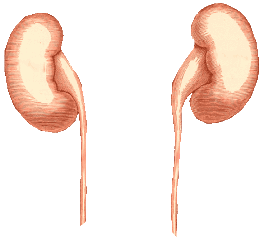 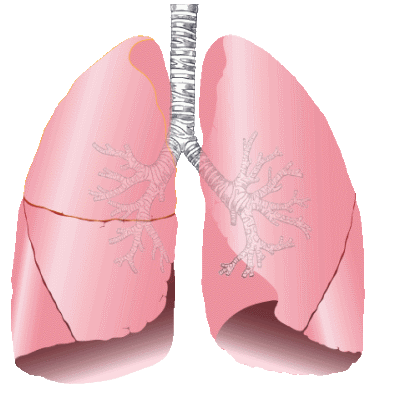 “Adapted from Gray's anatomy”,  από Mikael Häggström
διαθέσιμο ως κοινό κτήμα
“Lungs”,  από Mikael Häggström
διαθέσιμο ως κοινό κτήμα
24
Ρυθμιστικό διάλυμα 2:Όξινα φωσφορικά/δισόξινα φωσφορικά  ιόντα
The Phosphate Buffer System
pKa=2.1
6.9
12.8
Το H3PO4 αποτελεί προϊόν αποικοδόμησης νουκλεϊκών οξέων και φωσφοπρωτεϊνών.
Μετατρέπεται πολύ γρήγορα σε δισόξινα φωσφορικά ιόντα, τα οποία έχουν εξαιρετική ρυθμιστική ικανότητα.
25
Ρυθμιστικό σύστημα πρωτεϊνών 1/2
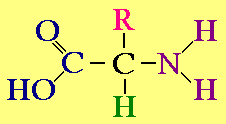 “Peptide-Figure-Revised”,  από Protein Chemist
Διαθέσιμο με άδεια CC BY-SA 3.0
πρωτεΐνη
αμινοξύ
Η καρβοξυλομάδα (-COOH) και η αμινομάδα (-NH2) είναι υπεύθυνες για τη ρυθμιστική ικανότητα των πρωτεϊνών.
26
Ρυθμιστικό σύστημα πρωτεϊνών 2/2
Δράση ρυθμιστικού συστήματος πρωτεϊνών
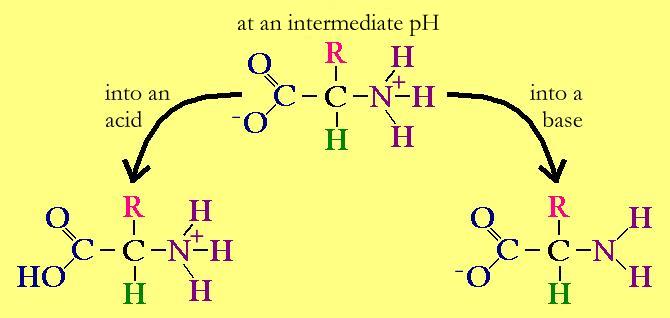 27
Τέλος Ενότητας
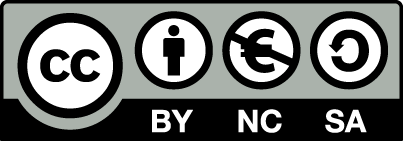 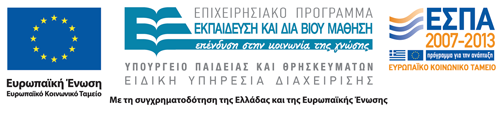 Σημειώματα
Σημείωμα Αναφοράς
Copyright Τεχνολογικό Εκπαιδευτικό Ίδρυμα Αθήνας, Χριστίνα Φούντζουλα 2014. Χριστίνα Φούντζουλα. «Ανόργανη Χημεία (Θ). Ενότητα 6: Ρυθμιστικά Διαλύματα». Έκδοση: 1.0. Αθήνα 2014. Διαθέσιμο από τη δικτυακή διεύθυνση: ocp.teiath.gr.
Σημείωμα Αδειοδότησης
Το παρόν υλικό διατίθεται με τους όρους της άδειας χρήσης Creative Commons Αναφορά, Μη Εμπορική Χρήση Παρόμοια Διανομή 4.0 [1] ή μεταγενέστερη, Διεθνής Έκδοση.   Εξαιρούνται τα αυτοτελή έργα τρίτων π.χ. φωτογραφίες, διαγράμματα κ.λ.π., τα οποία εμπεριέχονται σε αυτό. Οι όροι χρήσης των έργων τρίτων επεξηγούνται στη διαφάνεια  «Επεξήγηση όρων χρήσης έργων τρίτων». 
Τα έργα για τα οποία έχει ζητηθεί άδεια  αναφέρονται στο «Σημείωμα  Χρήσης Έργων Τρίτων».
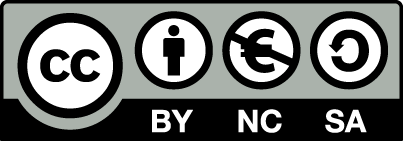 [1] http://creativecommons.org/licenses/by-nc-sa/4.0/ 
Ως Μη Εμπορική ορίζεται η χρήση:
που δεν περιλαμβάνει άμεσο ή έμμεσο οικονομικό όφελος από την χρήση του έργου, για το διανομέα του έργου και αδειοδόχο
που δεν περιλαμβάνει οικονομική συναλλαγή ως προϋπόθεση για τη χρήση ή πρόσβαση στο έργο
που δεν προσπορίζει στο διανομέα του έργου και αδειοδόχο έμμεσο οικονομικό όφελος (π.χ. διαφημίσεις) από την προβολή του έργου σε διαδικτυακό τόπο
Ο δικαιούχος μπορεί να παρέχει στον αδειοδόχο ξεχωριστή άδεια να χρησιμοποιεί το έργο για εμπορική χρήση, εφόσον αυτό του ζητηθεί.
Επεξήγηση όρων χρήσης έργων τρίτων
Δεν επιτρέπεται η επαναχρησιμοποίηση του έργου, παρά μόνο εάν ζητηθεί εκ νέου άδεια από το δημιουργό.
©
διαθέσιμο με άδεια CC-BY
Επιτρέπεται η επαναχρησιμοποίηση του έργου και η δημιουργία παραγώγων αυτού με απλή αναφορά του δημιουργού.
διαθέσιμο με άδεια CC-BY-SA
Επιτρέπεται η επαναχρησιμοποίηση του έργου με αναφορά του δημιουργού, και διάθεση του έργου ή του παράγωγου αυτού με την ίδια άδεια.
διαθέσιμο με άδεια CC-BY-ND
Επιτρέπεται η επαναχρησιμοποίηση του έργου με αναφορά του δημιουργού. 
Δεν επιτρέπεται η δημιουργία παραγώγων του έργου.
διαθέσιμο με άδεια CC-BY-NC
Επιτρέπεται η επαναχρησιμοποίηση του έργου με αναφορά του δημιουργού. 
Δεν επιτρέπεται η εμπορική χρήση του έργου.
Επιτρέπεται η επαναχρησιμοποίηση του έργου με αναφορά του δημιουργού
και διάθεση του έργου ή του παράγωγου αυτού με την ίδια άδεια.
Δεν επιτρέπεται η εμπορική χρήση του έργου.
διαθέσιμο με άδεια CC-BY-NC-SA
διαθέσιμο με άδεια CC-BY-NC-ND
Επιτρέπεται η επαναχρησιμοποίηση του έργου με αναφορά του δημιουργού.
Δεν επιτρέπεται η εμπορική χρήση του έργου και η δημιουργία παραγώγων του.
διαθέσιμο με άδεια 
CC0 Public Domain
Επιτρέπεται η επαναχρησιμοποίηση του έργου, η δημιουργία παραγώγων αυτού και η εμπορική του χρήση, χωρίς αναφορά του δημιουργού.
Επιτρέπεται η επαναχρησιμοποίηση του έργου, η δημιουργία παραγώγων αυτού και η εμπορική του χρήση, χωρίς αναφορά του δημιουργού.
διαθέσιμο ως κοινό κτήμα
χωρίς σήμανση
Συνήθως δεν επιτρέπεται η επαναχρησιμοποίηση του έργου.
Διατήρηση Σημειωμάτων
Οποιαδήποτε αναπαραγωγή ή διασκευή του υλικού θα πρέπει να συμπεριλαμβάνει:
το Σημείωμα Αναφοράς
το Σημείωμα Αδειοδότησης
τη δήλωση Διατήρησης Σημειωμάτων
το Σημείωμα Χρήσης Έργων Τρίτων (εφόσον υπάρχει)
μαζί με τους συνοδευόμενους υπερσυνδέσμους.
Χρηματοδότηση
Το παρόν εκπαιδευτικό υλικό έχει αναπτυχθεί στo πλαίσιo του εκπαιδευτικού έργου του διδάσκοντα.
Το έργο «Ανοικτά Ακαδημαϊκά Μαθήματα στο ΤΕΙ Αθήνας» έχει χρηματοδοτήσει μόνο την αναδιαμόρφωση του εκπαιδευτικού υλικού. 
Το έργο υλοποιείται στο πλαίσιο του Επιχειρησιακού Προγράμματος «Εκπαίδευση και Δια Βίου Μάθηση» και συγχρηματοδοτείται από την Ευρωπαϊκή Ένωση (Ευρωπαϊκό Κοινωνικό Ταμείο) και από εθνικούς πόρους.
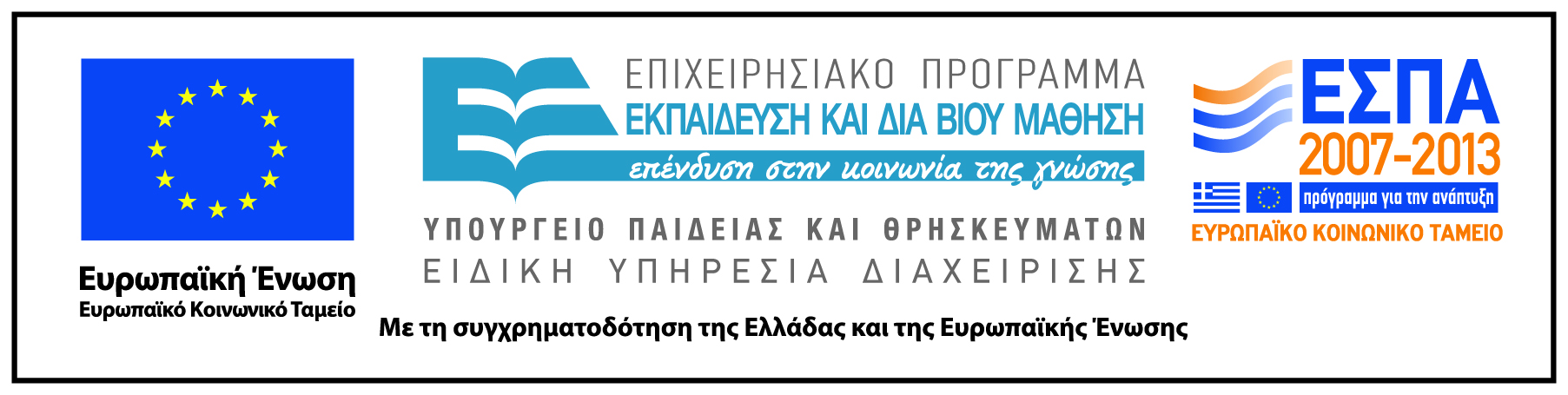